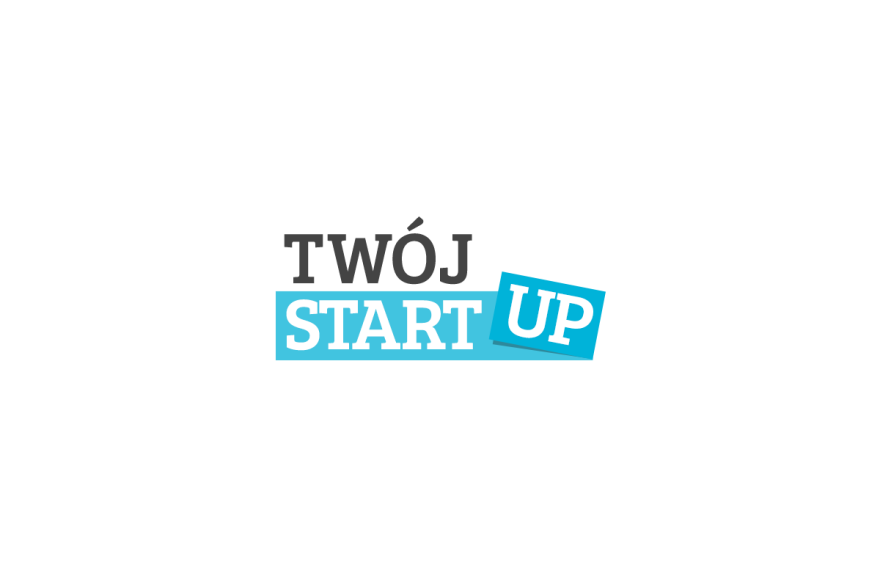 „Twój StartUp”how it works
Zwoleń 05.12.2013 r.
www.twojstartup.pl
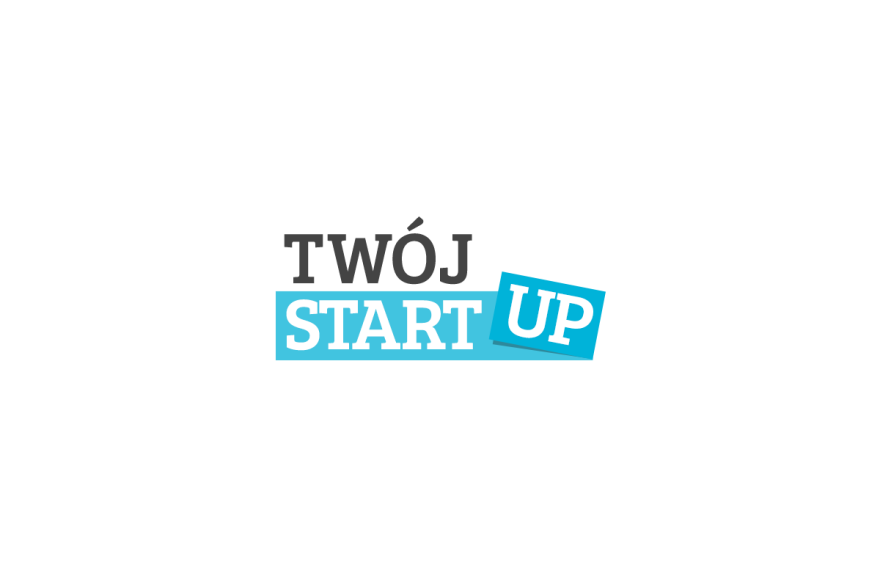 WHAT WE DO:
1. INCUBATION
2. Pre-INCUBATION
www.twojstartup.pl
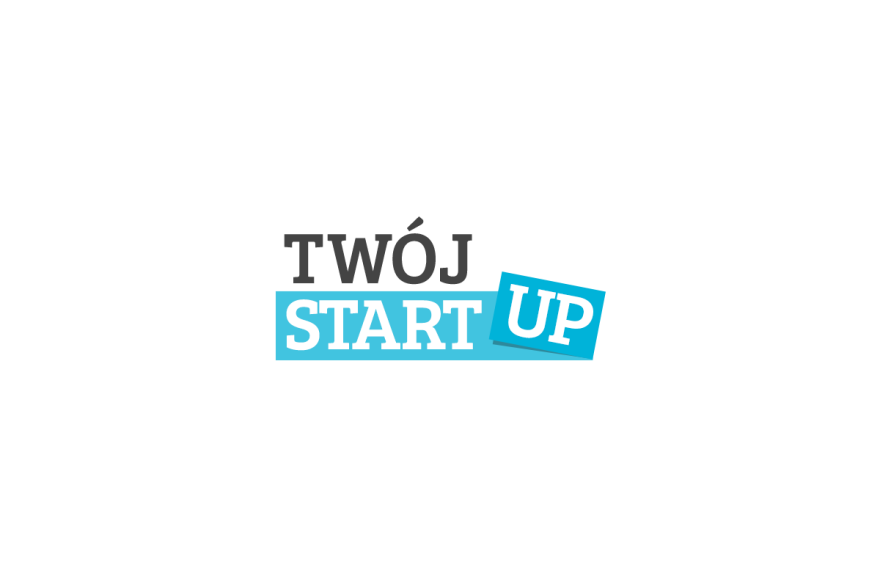 COMPREHENSIVE SUPPORT
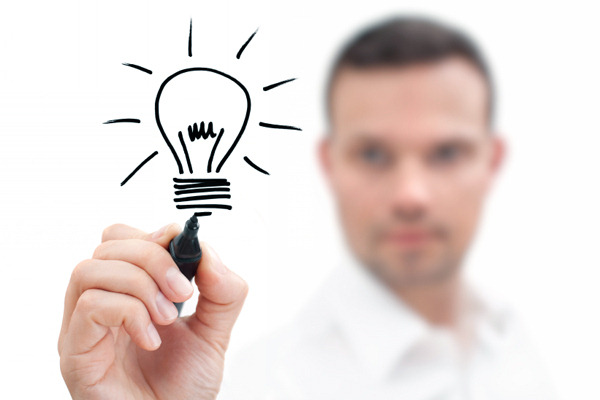 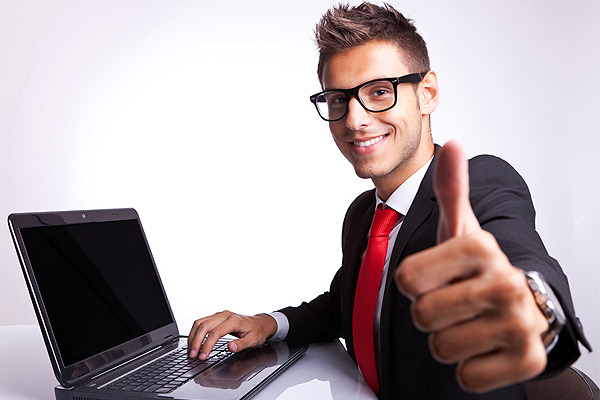 www.twojstartup.pl
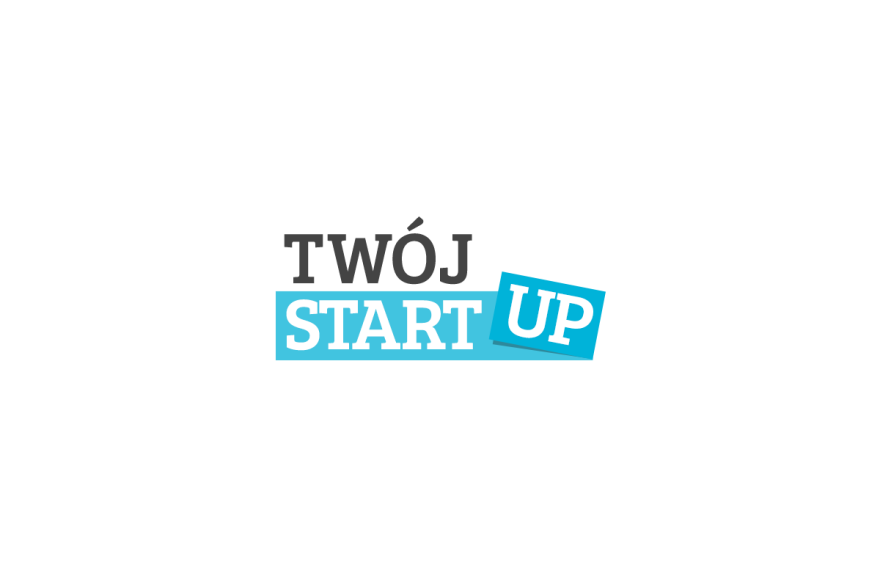 Pre-INCUBATION
Best opportunity for new entrepreneurs
no registration
no long term contract
no risk (responsibility rests on the foundation)
cheep (60 EUR/month)
fast (just 10 minutes)
focus on bussines
www.twojstartup.pl
[Speaker Notes: Działanie polegające na identyfikacji innowacyjnych rozwiązań i sprawdzeniu ich potencjału rynkowego.]
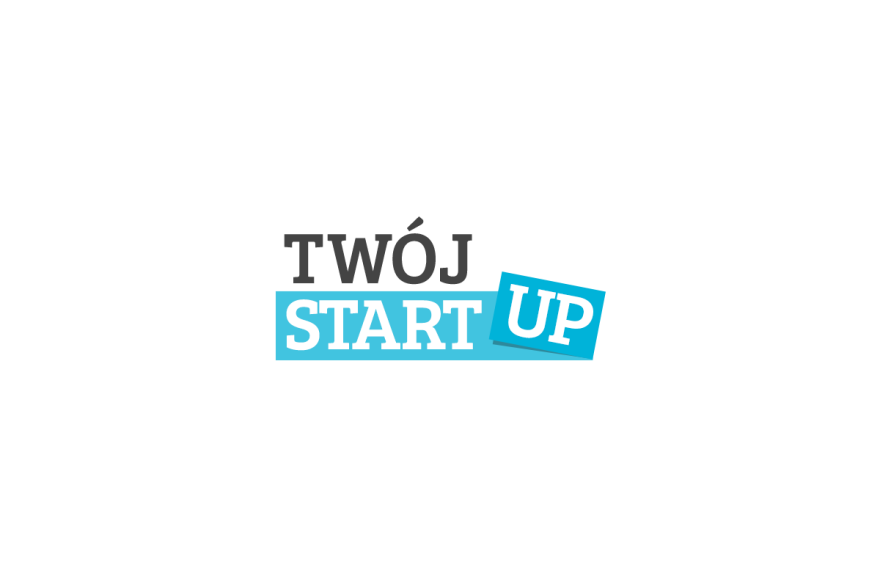 Pre-INCUBATION
Lending legal personality
EU grants
Bookkeeping
Cooperation with Fundacją
training
Legal advice
bank account
Access to the offices of the Foundation
Access to knowledge
www.twojstartup.pl
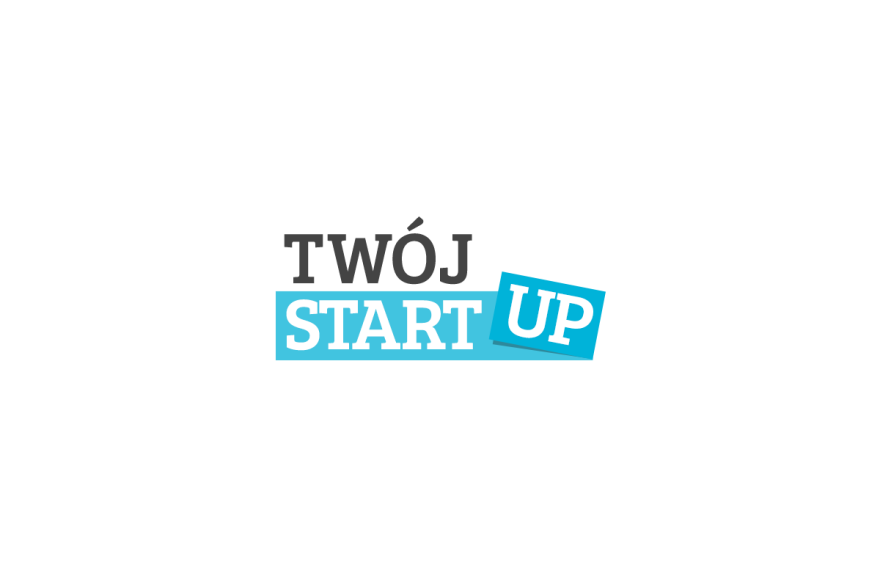 INCUBATION
Registration Assistance
EU grants
Bookkeeping
Cooperation with Fundacją
Help in the search for partners
Legal advice
tax advice
IT advice
Virtual office
www.twojstartup.pl
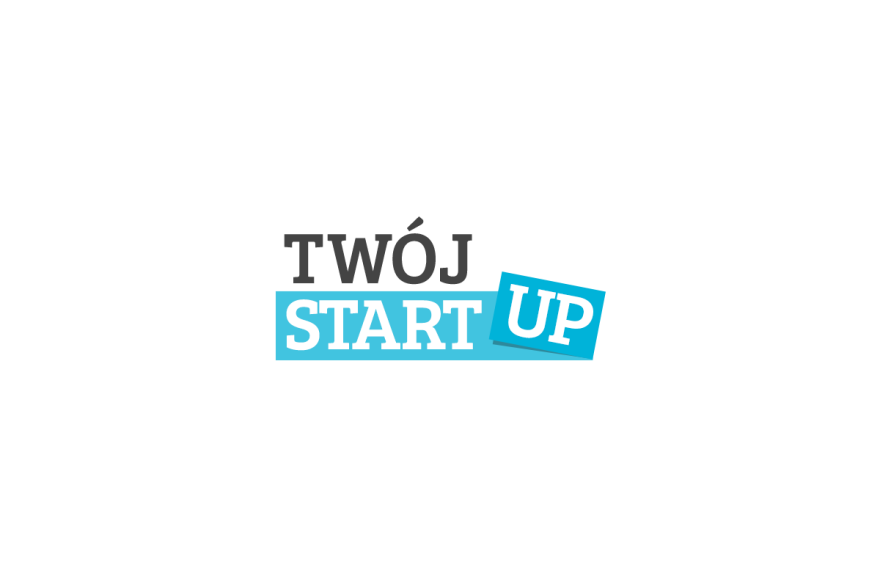 comparison
www.twojstartup.pl
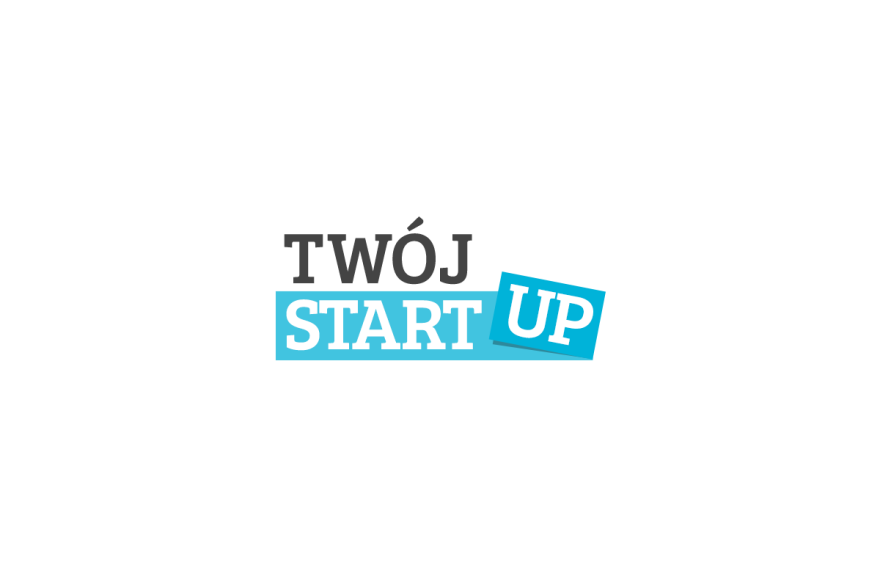 Pre-INCUBATION
benefits
Minimize taxes – 9%,
Possibilities focus on businesses ,
Cash – it’s cheaper.
www.twojstartup.pl
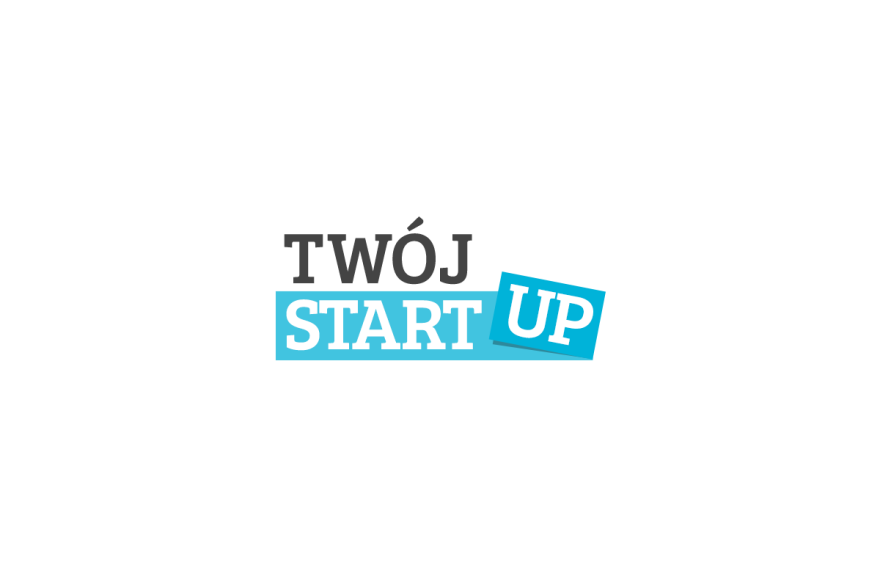 About us…
Actually 20 branch in Poland

More than 300 beneficiaries

Sales beneficiaries exceed tens of thousands of euros per month

Indigenous grants for Beneficiaries exceed 250 000 EUR.
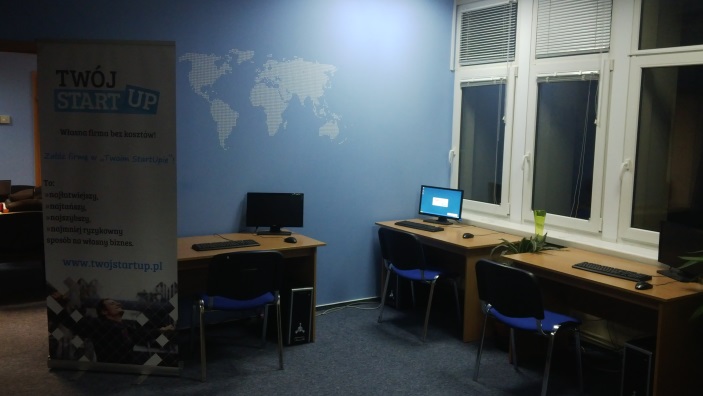 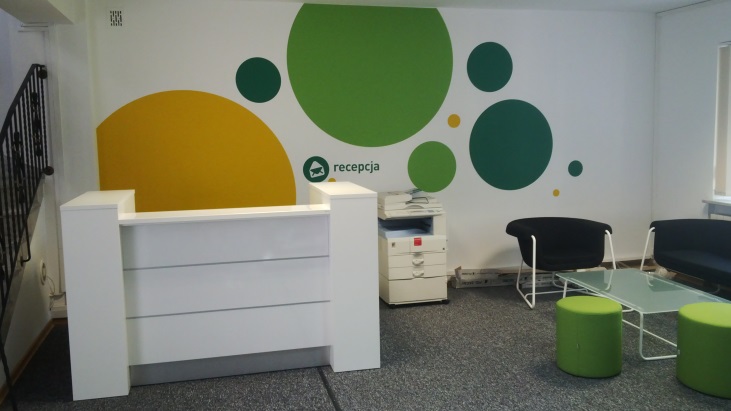 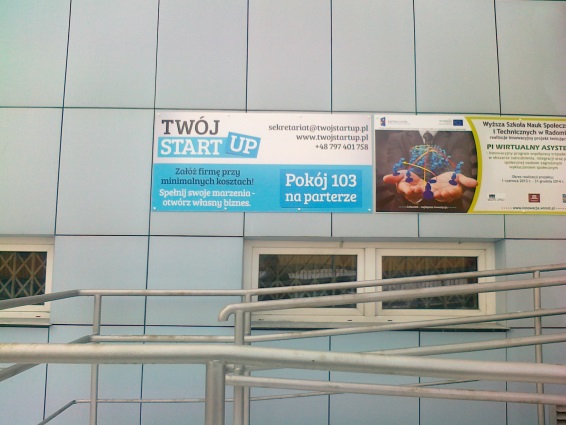 www.twojstartup.pl
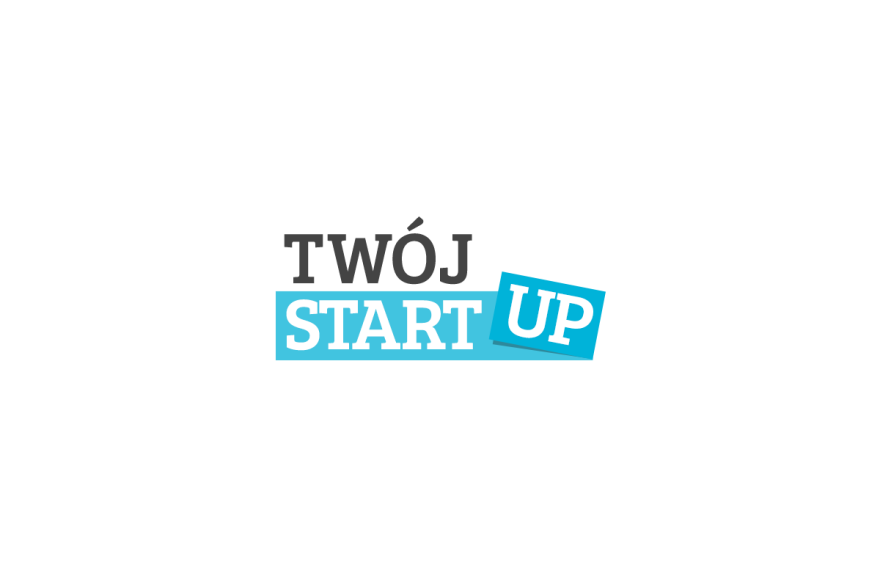 Fundation – Contractor - Beneficiaries 
	    How it works?
Fundation
Contractor
Signing of the contract
VAT invoices
Payment of remuneration
Execution of orders
Signing of the contract
Beneficiaries
www.twojstartup.pl
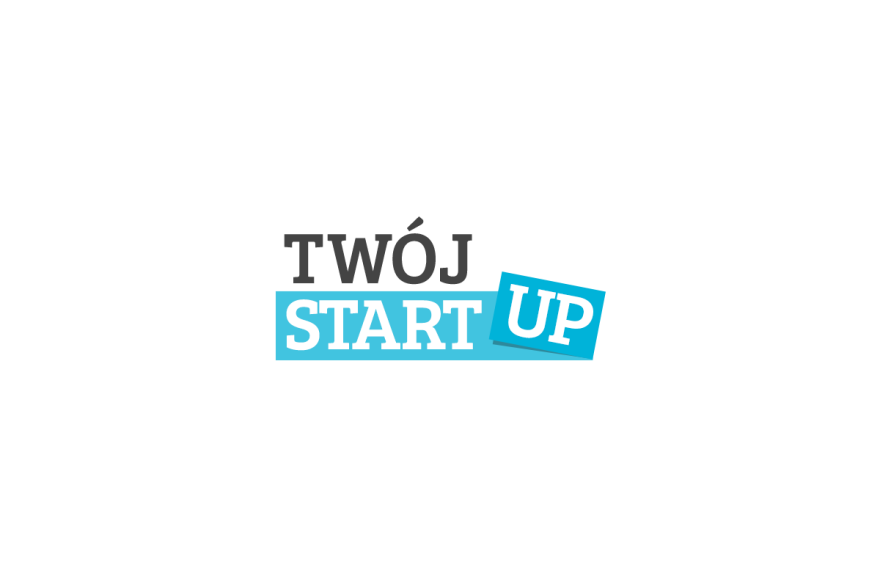 Our Best…
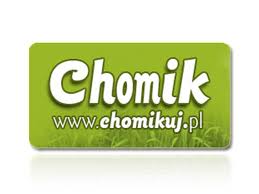 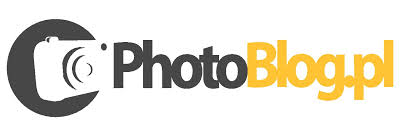 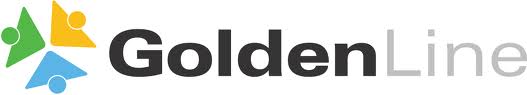 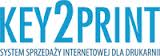 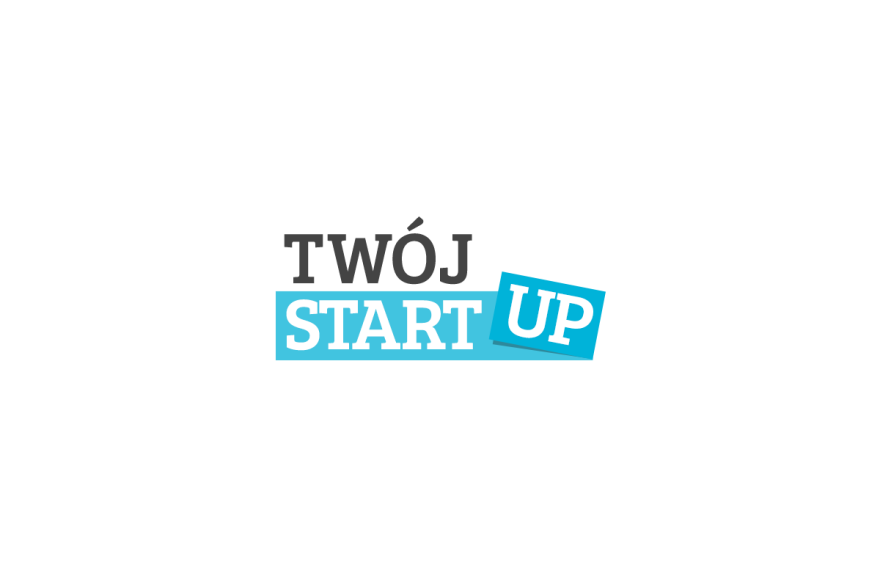 Thank you for your attention!
Kamil Besiński